Шлюбна поведінка, розмноження та розвиток птахів
Вчитель біології
 Тимошенко А.Й.
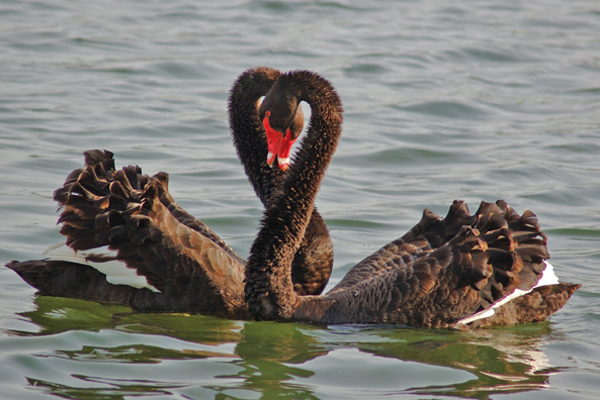 Мета уроку:
Освітня: продовжити вивчати будову і процеси життєдіяльності птахів; розкрити особливості їх розмноження  та індивідуального  розвитку; ознайомити із будовою яйця та особливостями розвитку зародка птахів, процесом інкубації.,  показати ознаки ускладнення організації птахів у порівнянні з плазунами.
Розвиваюча: розвивати уміння виділяти головне у матеріалі, що вивчається; уміння спостерігати, порівнювати і робити відповідні висновки; розвивати увагу, пам’ять, логічне мислення.
Виховна: виховувати в учнів любов до природи рідного краю, почуття прекрасного, відповідальність за тих, хто живе поряд з нами.
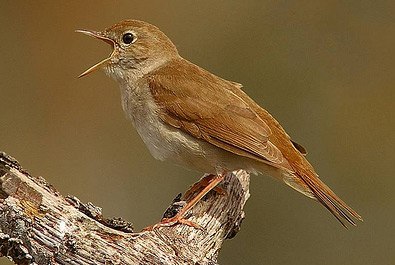 Епіграф:
Є багато пташок голосних,
Любі, милі нам співи пташині.
Та завжди наймилішими з них
Будуть ті, що у рідній країні.
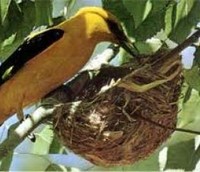 Птахи
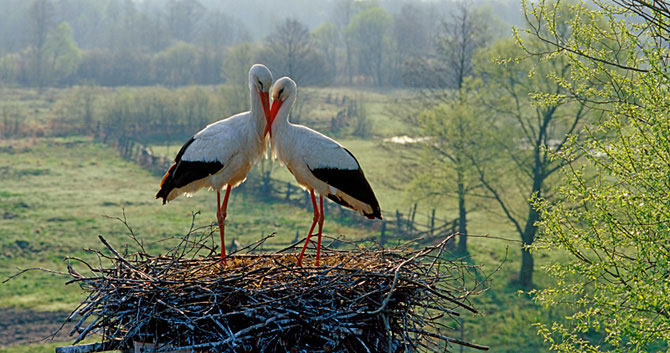 Моногамні
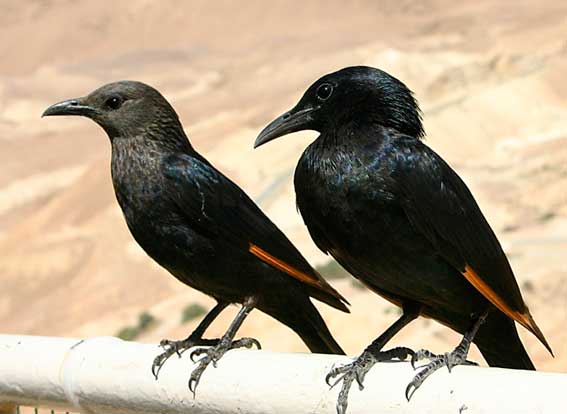 Полігамні
Шлюбна поведінка птахів
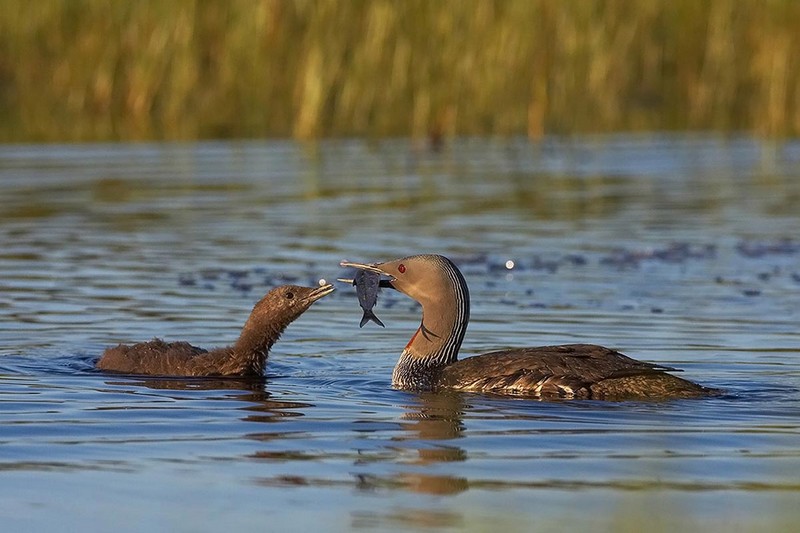 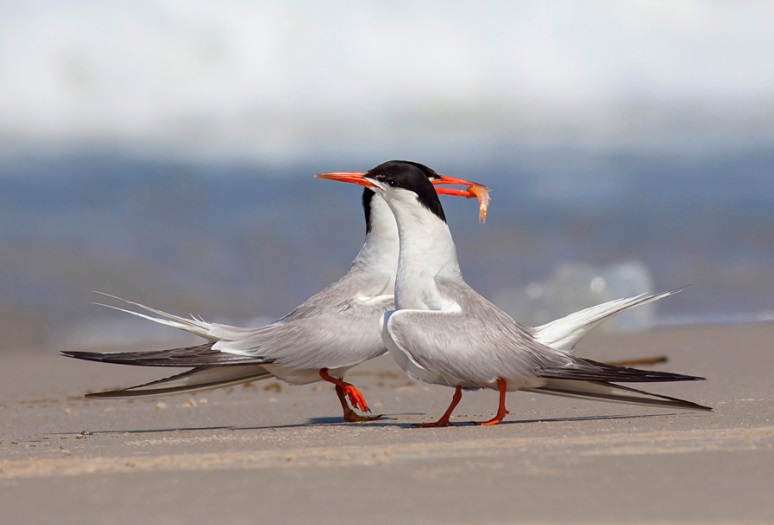 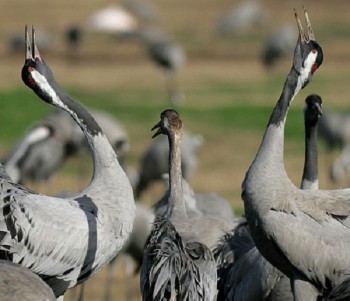 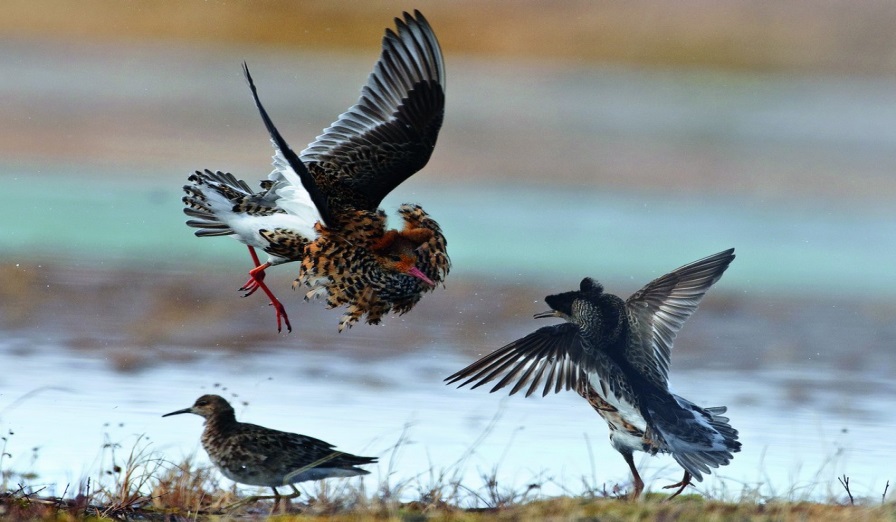 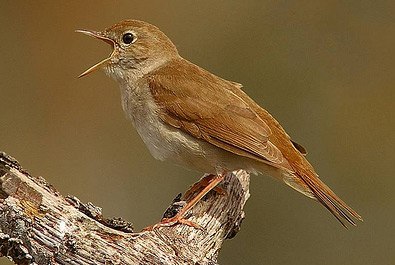 Шлюбна поведінка птахів
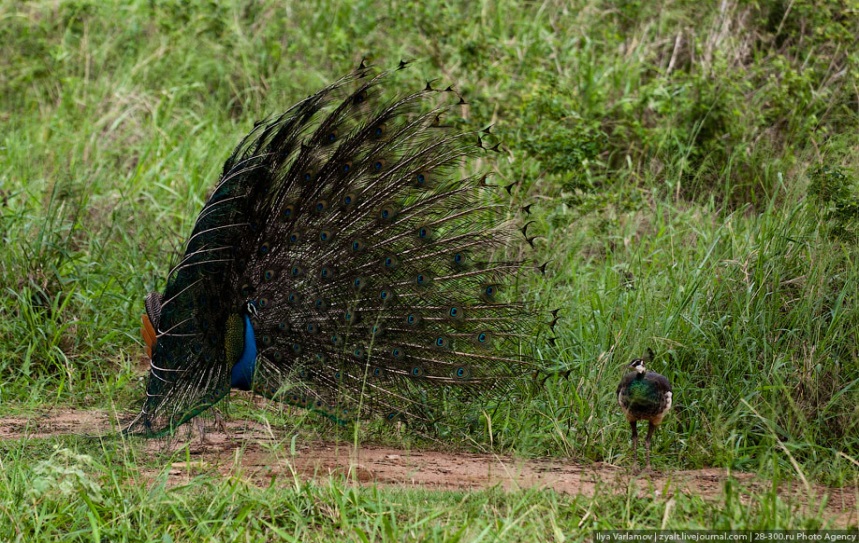 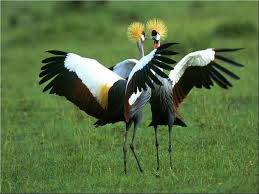 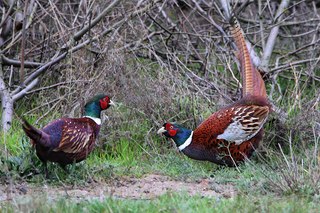 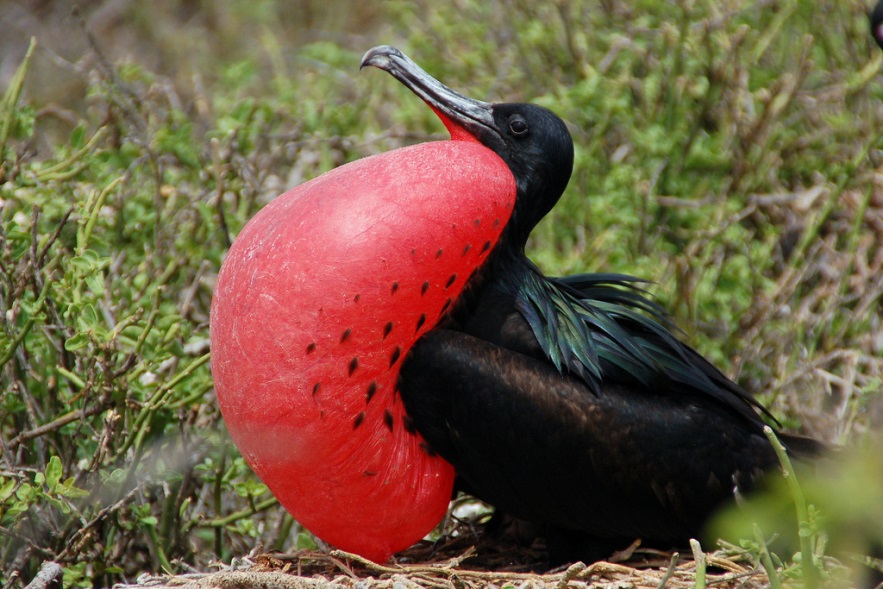 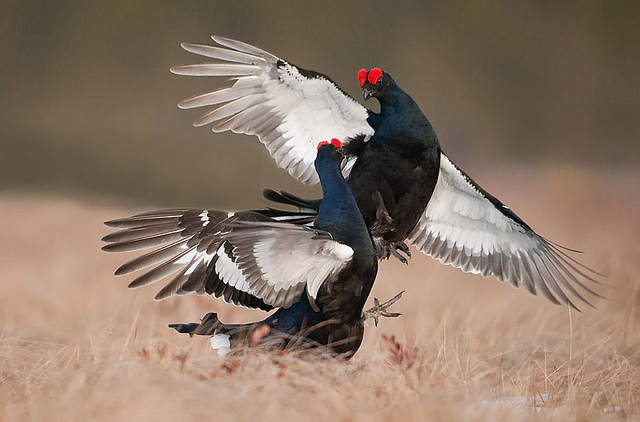 Влаштування гнізд
Південноазіатські кравці будують гнізда у формі мішечка, зшиваючи між собою декілька листків, що ростуть безпосередньо на дереві. Самець викльовує дірки в краях листя, а потім протягає крізь них рослинні волокна - саморобні нитки. Нитки кравці роблять з волокон бавовни, ниток з коконів тутового шовкопряда, з шерсті або павутини.
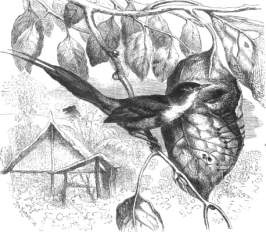 Багато ластівок також будують закриті гнізда з болота і слини, що їх вони прикріплюють під нависаючими краями дахів, щоб захистити гнізда від дощу.
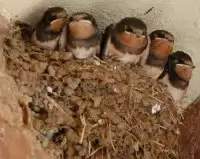 Влаштування гнізд
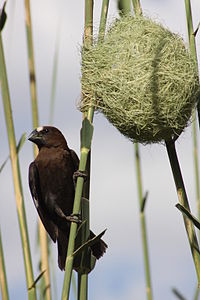 Звичайні суспільні ткачики бережуть сили і спочатку разом будують дах у вигляді парасольки, який захищає їх від дощу і вітру. Під цим великим дахом вони будують окремі гніздові камери, в кожній з яких селиться одна пара. Ткачики, ймовірно, є найздібнішими будівельниками гнізд.
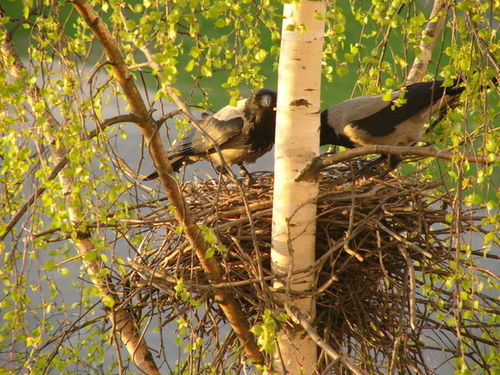 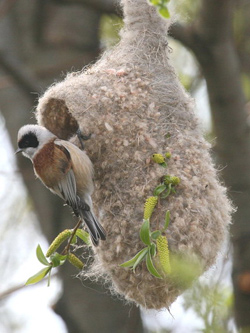 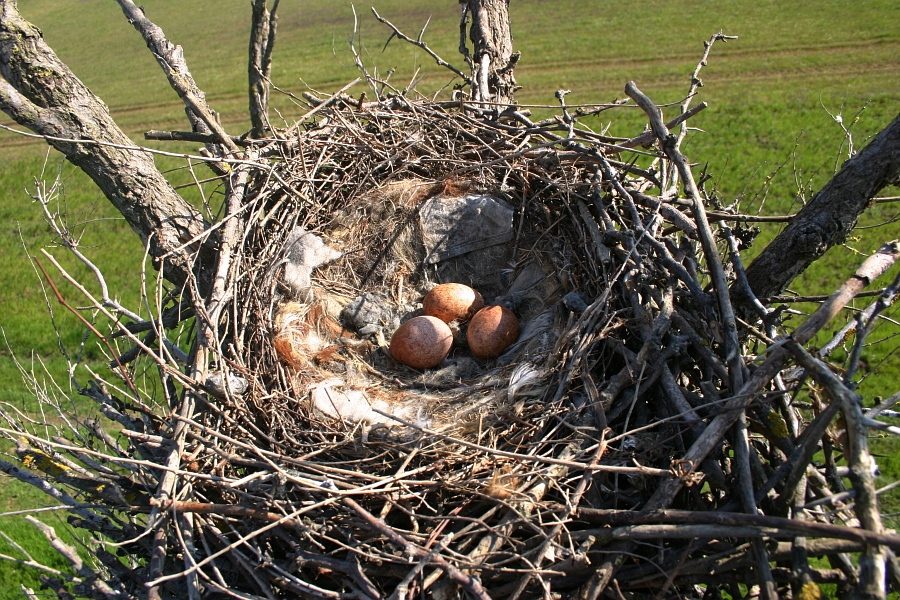 Влаштування гнізд
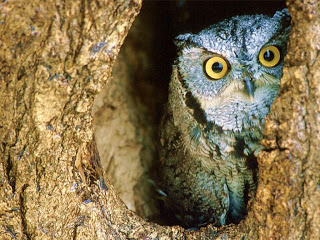 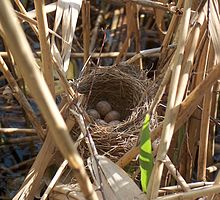 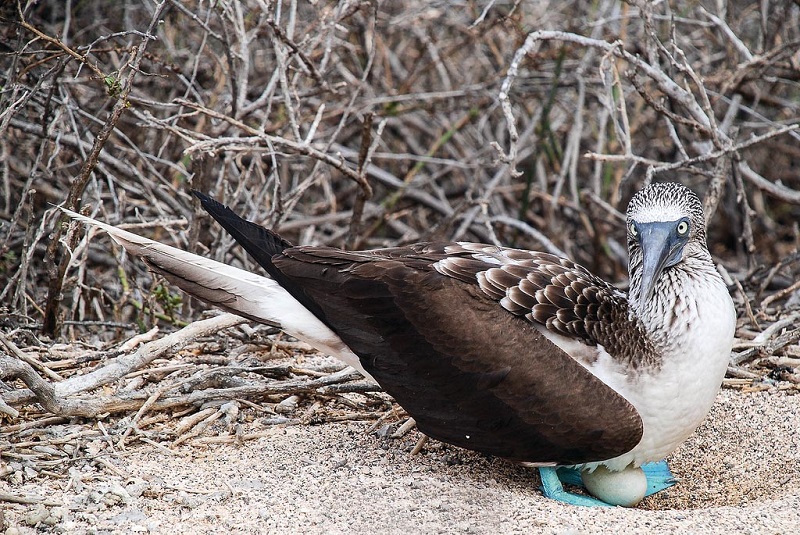 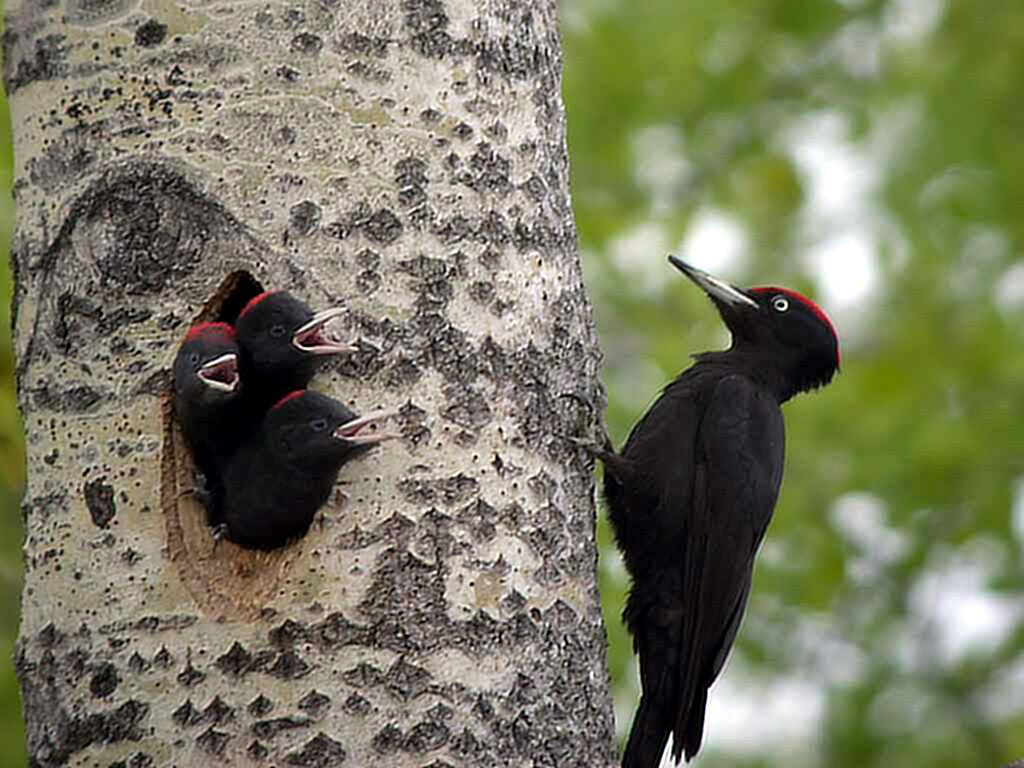 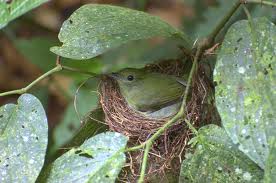 Влаштування гнізд
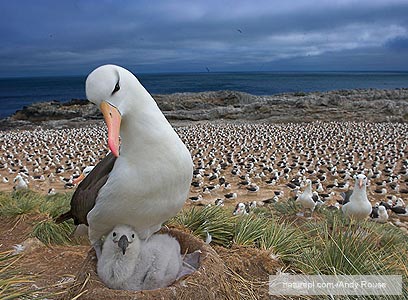 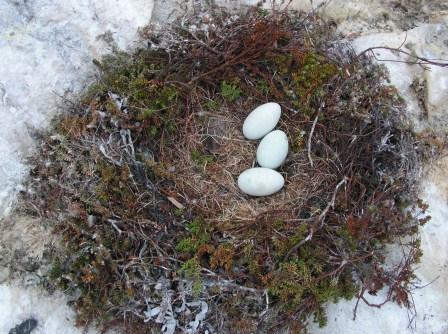 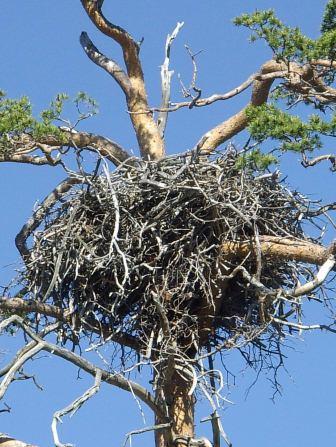 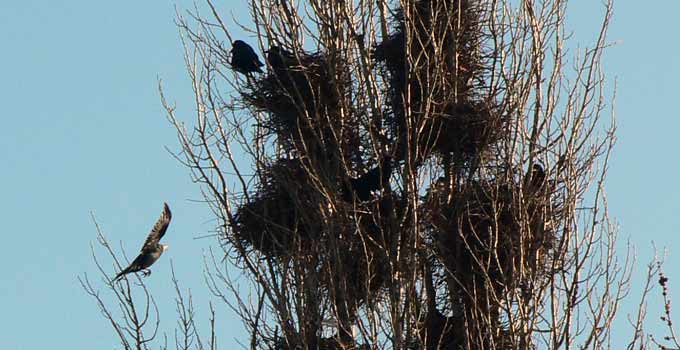 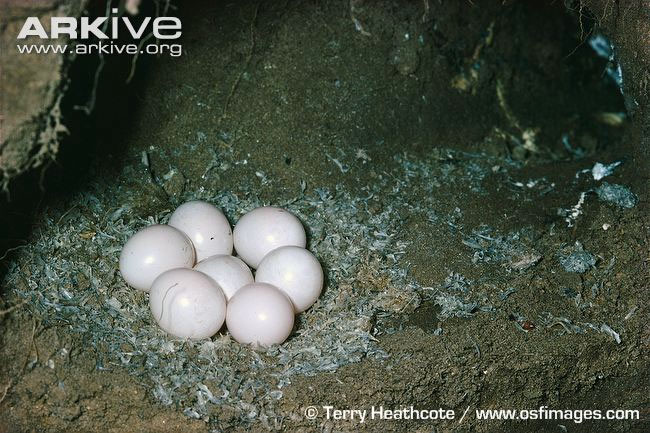 Влаштування гнізд
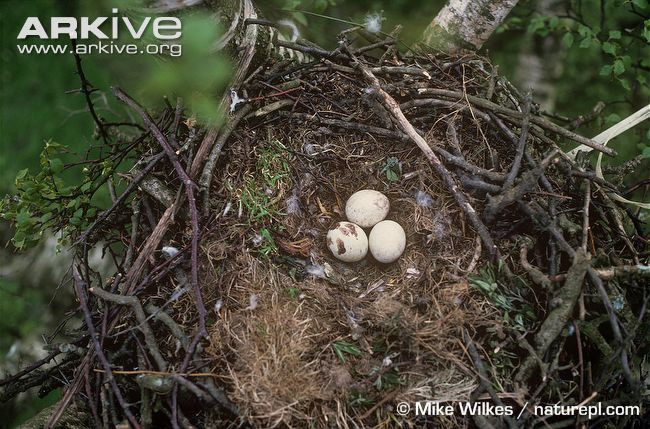 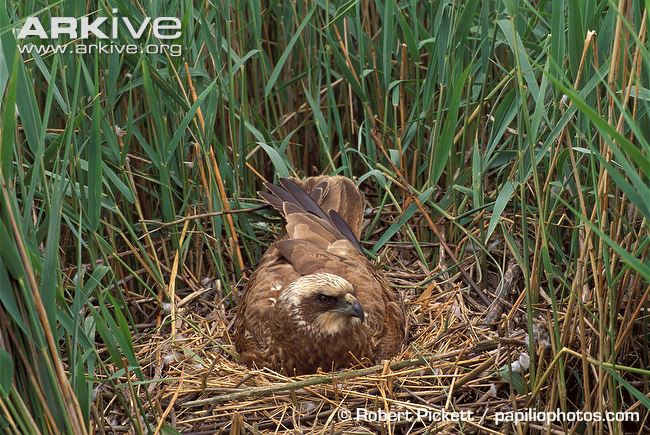 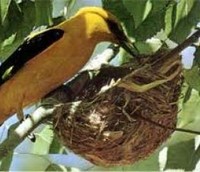 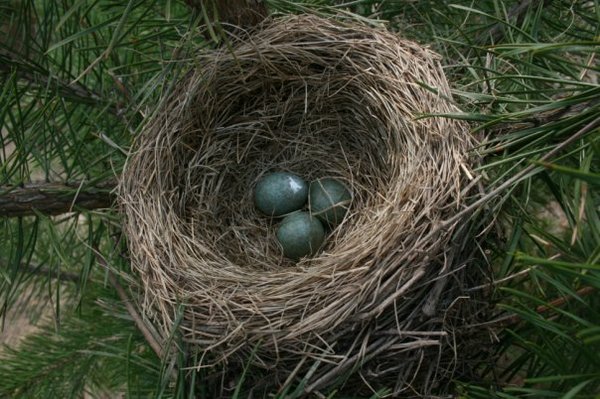 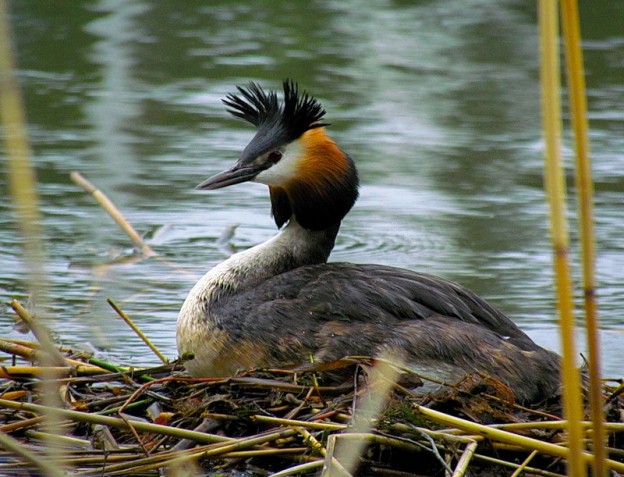 Будова яйця
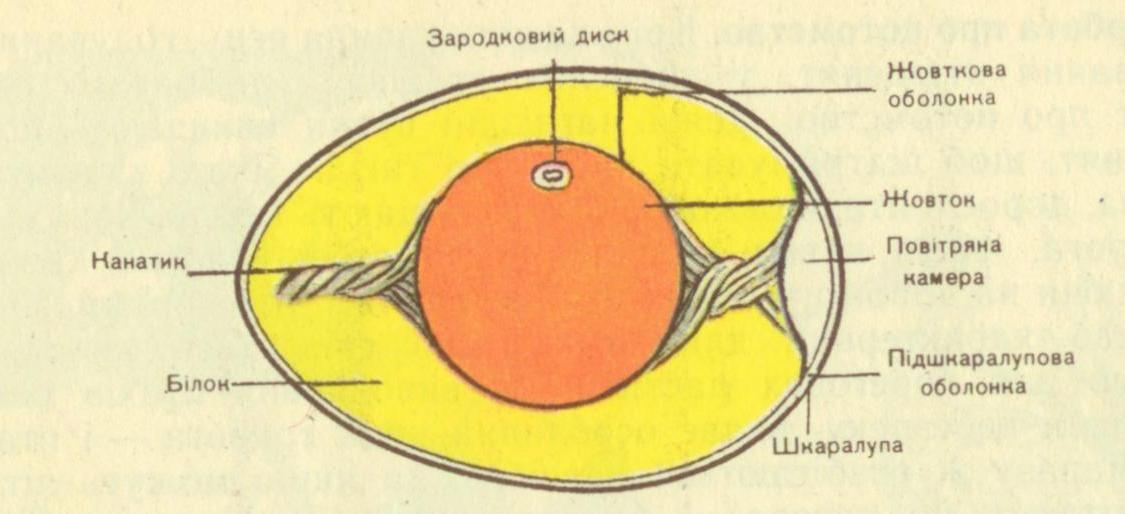 Різноманітність забарвлення яєць
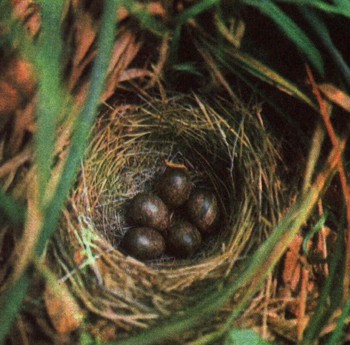 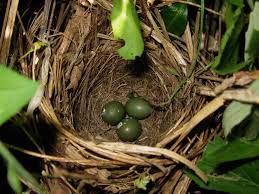 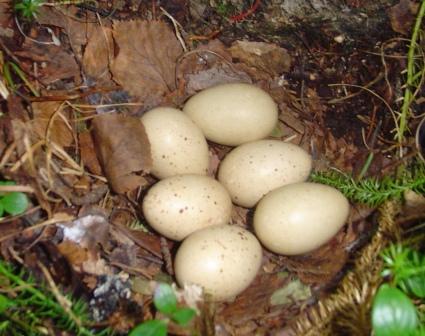 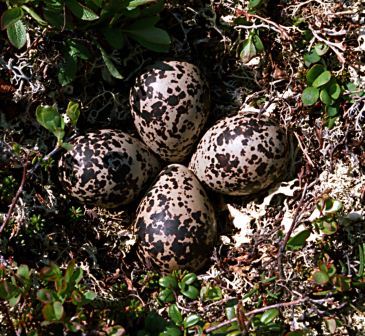 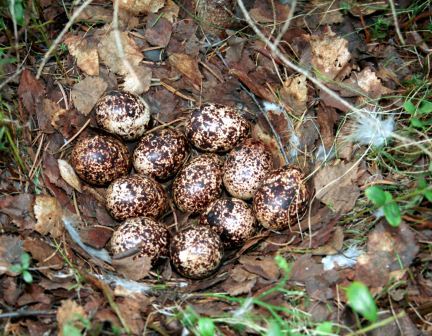 Різноманітність забарвлення яєць
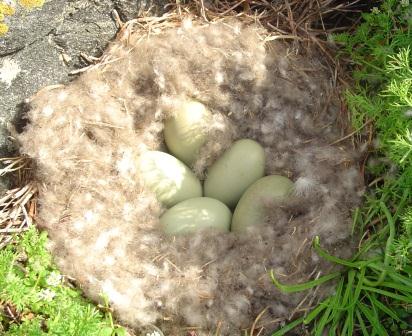 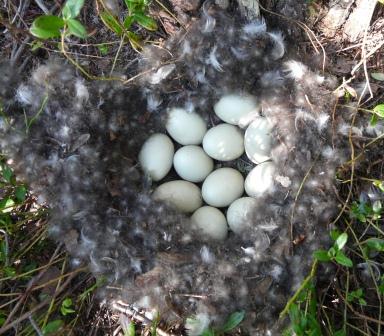 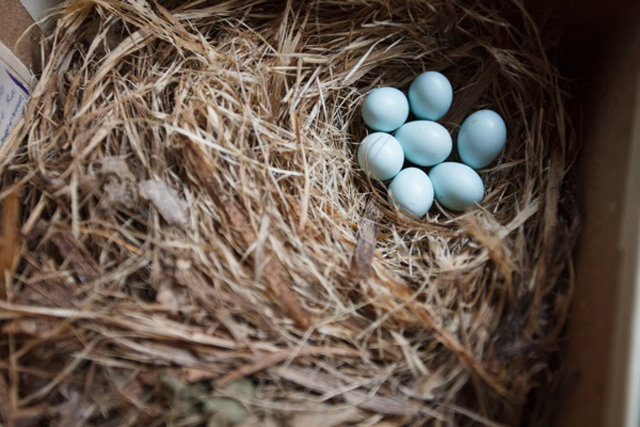 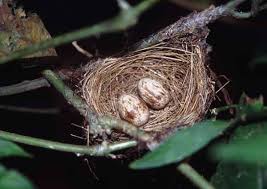 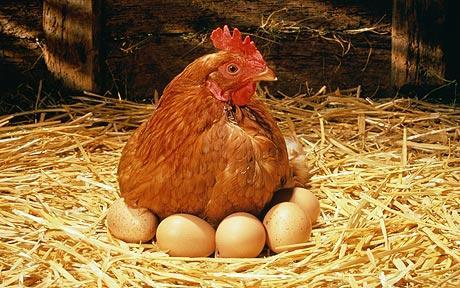 Інкубація
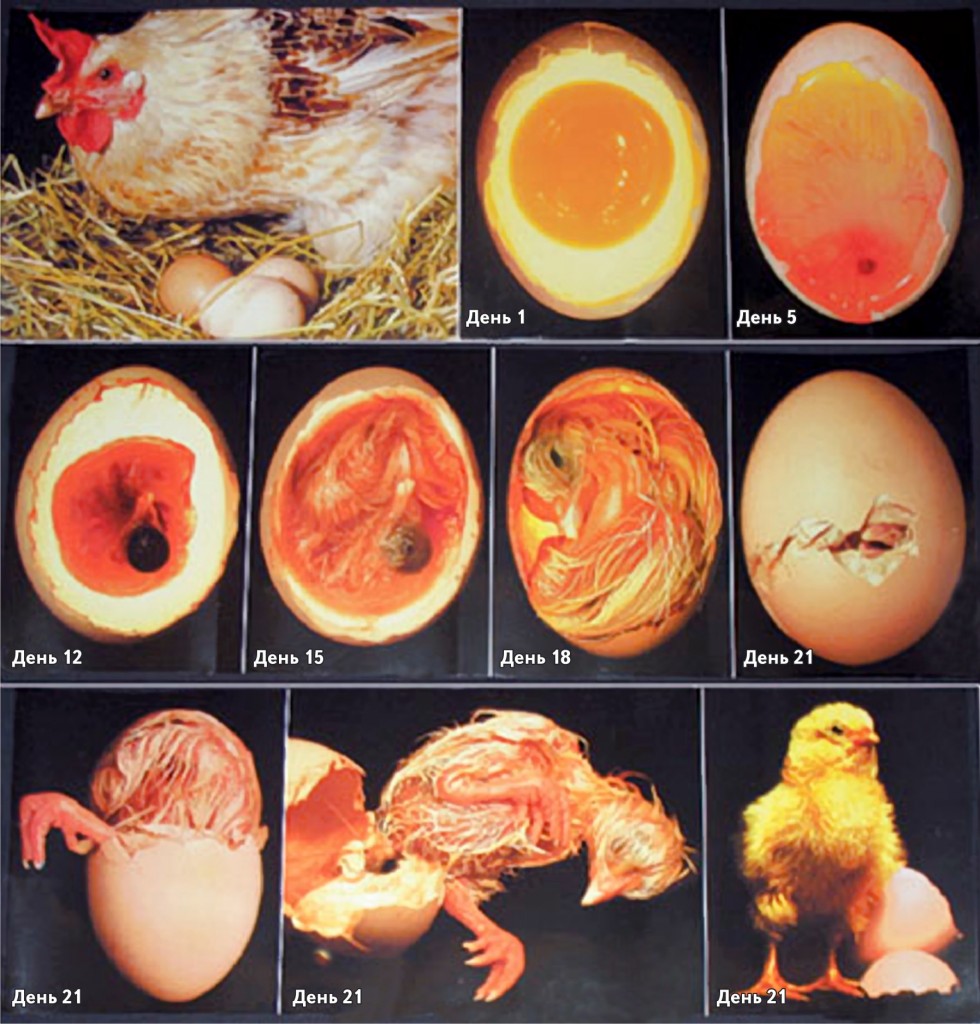 Ембріональний етап розвитку птахів відбувається під час інкубації (процесу обігріву яєць, у результаті якого відбувається розвиток зародка). Інкубація забезпечується дорослими птахами, які насиджують кладку, або в інший спосіб забезпечують обігрів яєць.
Розвиток птахів
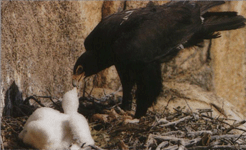 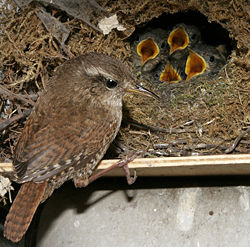 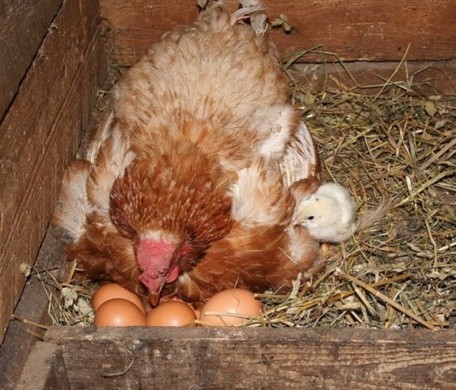 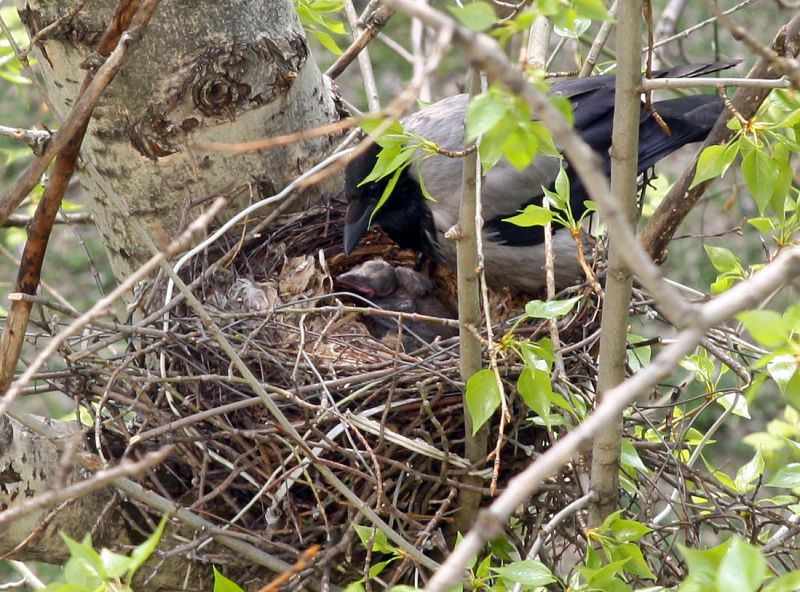 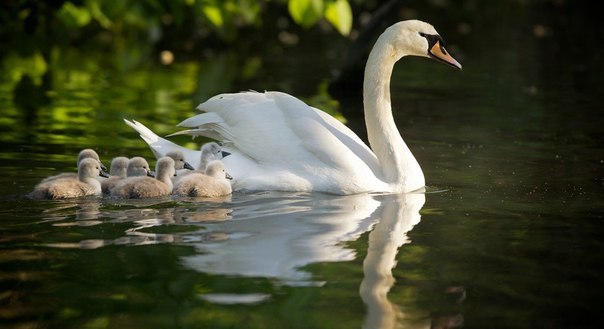 Правила поводження в природі
- Не тривожте птахів у період виведення потомства. Стає все менше птахів, які гніздяться на землі та кущах;
- Дотримуйтесь тиші, коли відправляєтесь в природу;
- Не чіпайте гнізд та яєць птахів;
- Не беріть з гнізда пташенят;
- По лісу та галявинах ходіть по стежечках , щоб раптово не наступить на пташине гніздо
Турбота про потомство
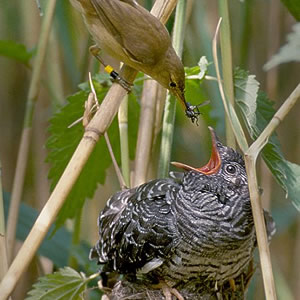 Тією чи іншою мірою всі птахи піклуються про потомство. Воно полягає в спорудженні гнізда, висиджуванні яєць, вигодовуванні, обігріві й захисті пташенят тощо. Але деякі види (звичайна зозуля) пташенят не висиджують, а підкладають свої яйця в гнізда інших видів, які й вигодовують їхнє потомство.
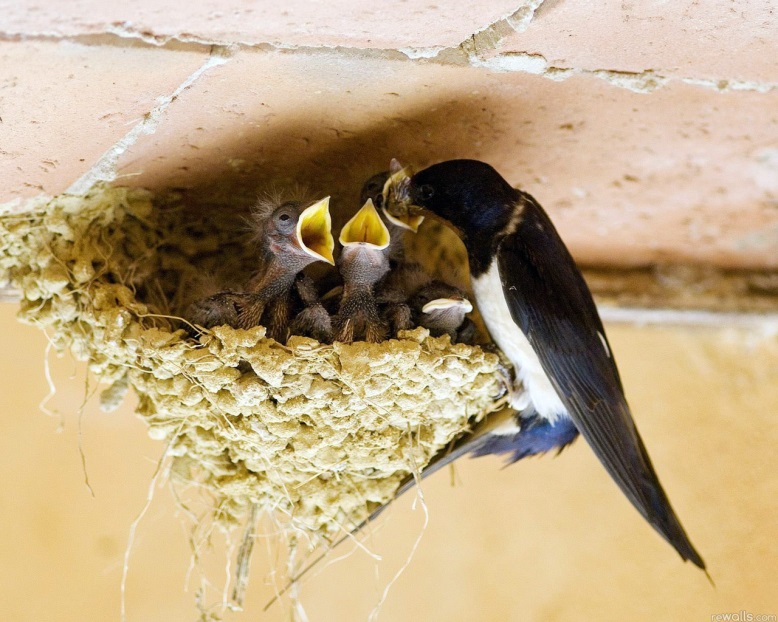 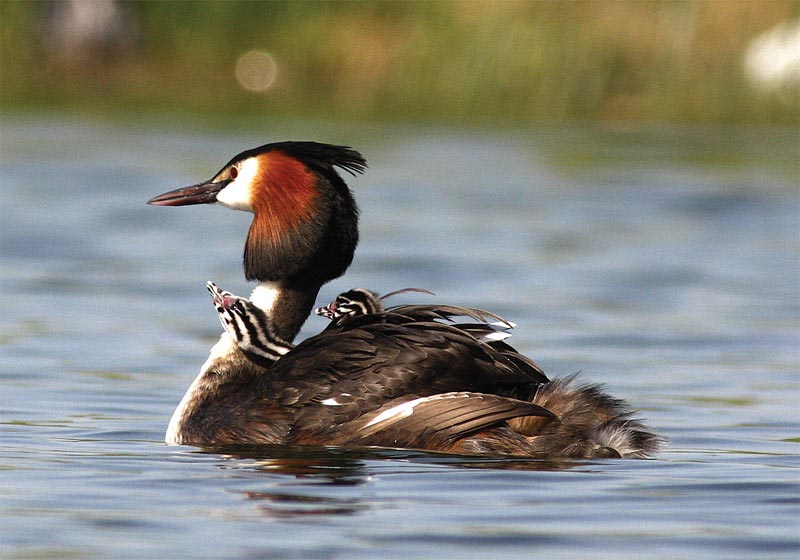 Турбота про потомство
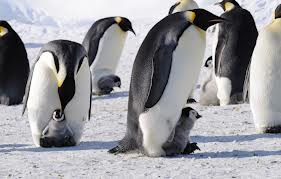 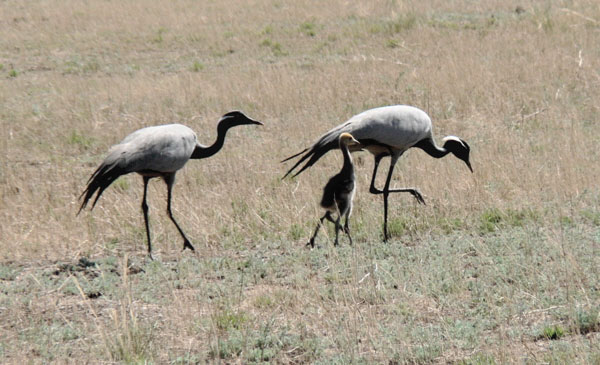 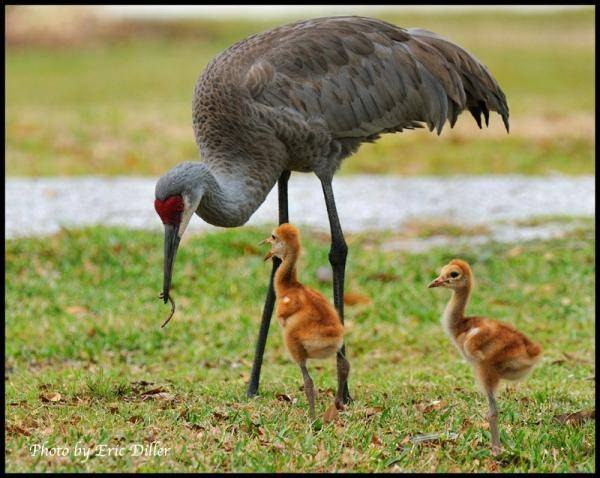 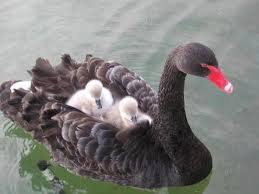 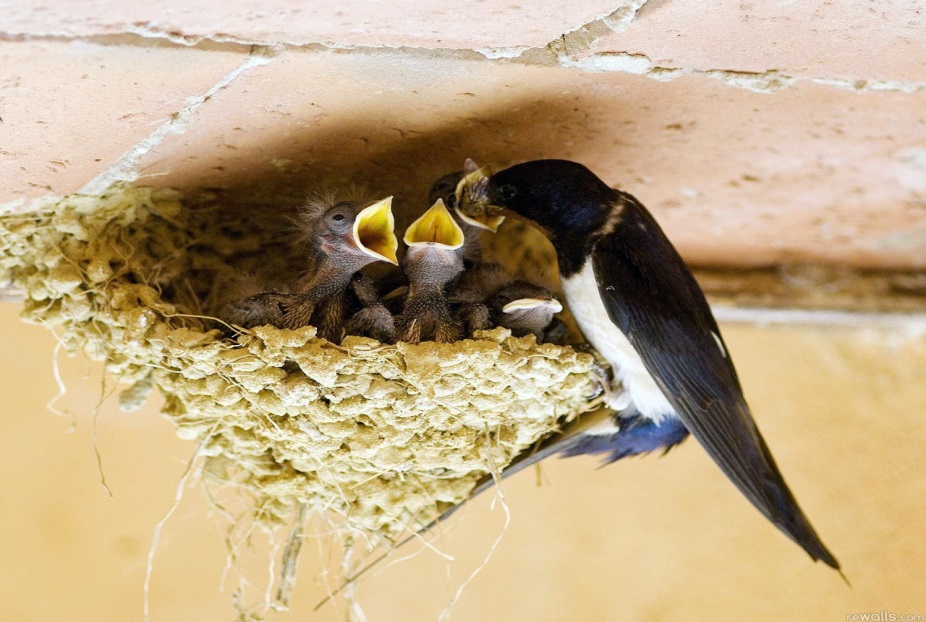 Рефлексія
Найбільше мені сподобалось…
Мені ці знання знадобляться…
Мені б хотілося дізнатися ще про…
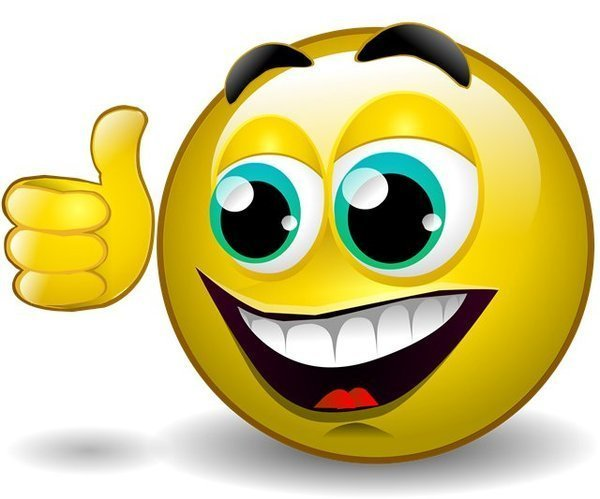 Домашнє завдання
Опрацювати § 44, ст. 179-185, дати відповіді на питання 1-8 (с.р.), 1-3 (д.р.), ст. 185. 
Підготувати повідомлення на теми:
«Як птахи орієнтуються під час перельотів?», «Метод кільцювання птахів»